MI1274 — Algoritma & Pemrograman Lanjut Genap 2015-2016
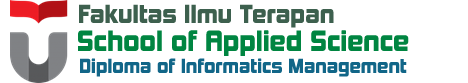 Array & Array List
Disusun Oleh:
Reza Budiawan

Untuk: 
Tim Dosen Algoritma & Pemrograman Lanjut
Hanya dipergunakan untuk kepentingan pengajaran di  lingkungan Fakultas Ilmu Terapan, Universitas Telkom
Array
Array
Array
Deklarasi
tipeData[ ] namaVariable [= new tipeData [jumlahElemen] ];
tipeData namaVariable[ ] [= new tipeData [jumlahElemen] ];
Bentuk Umum Pendeklarasian
Deklarasi 1
int[  ] variableArray1;
NOTE: Array belum bisa digunakan karena 
jumlah elemen harus dipesan!
Dibutuhkan jumlah elemen.
Deklarasi dapat dilakukan di body program
Deklarasi 2
int[] variableArray2 = new int[5];
Terdapat alokasi jumlah elemen
int[] variableArray3 =  {5, 3, 23, 99, 22};
int[] variableArray3 = new int[]{1,23,45,4,3};
Array dengan nilai elemen
Memberikan nilai pada Array
int[  ] variableArray1 = new int[5];

variableArray1[0] = 72;
variableArray1[1] = 32;
variableArray1[2] = 9;
variableArray1[3] = 26;
variableArray1[4] = 2;
Alokasi array dengan jumlah 5 elemen (length = 5)
Mengisi variableArray pada masing-masing indeks
Representasi
Fisik:
[0]
[1]
[2]
[3]
[4]
Mengakses Array
System.out.println("Array indeks ke-2: "+variableArray1[2]);
Mengakses array pada indeks tertentu
Mengakses array pada semua indeks
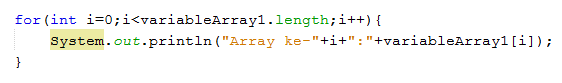 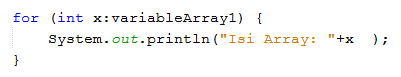 Array List
Array List
Perbedaan?
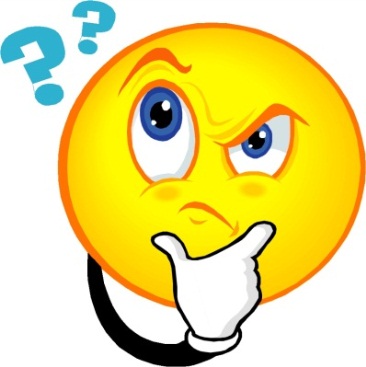 Deklarasi
ArrayList<tipe_data> nama_ArrayList = new ArrayList<>();
Tipe data harus berbentuk class (karena array list penyimpanan array of object).
Tipe dapat tidak dituliskan.
Bentuk Umum Pendeklarasian
Tipe data Class untuk Primitive Type(Type Wrapper)
Integer  int
Double  double
Boolean  boolean
Character  char
Memberikan nilai pada ArrayList
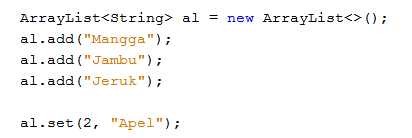 Menambah isi array list secara terurut
Mengubah isi array pada indeks tertentu
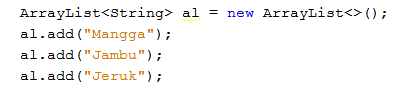 Mengakses ArrayList
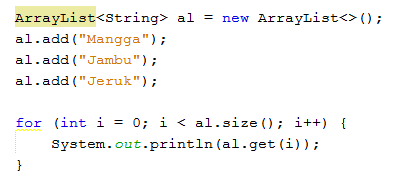 Akses semua isi dari ArrayList
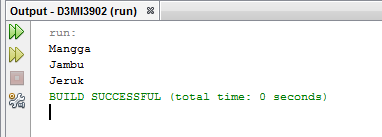 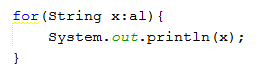 ArrayList  Array
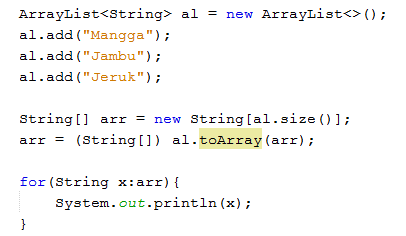 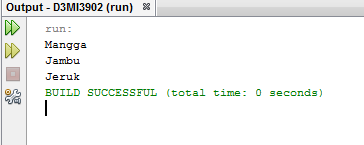 Pemrosesan String
Pemrosesan String
Caranya???
equals(x)
concat(x)
equalsIgnoreCase(x)
x.endsWith(x)
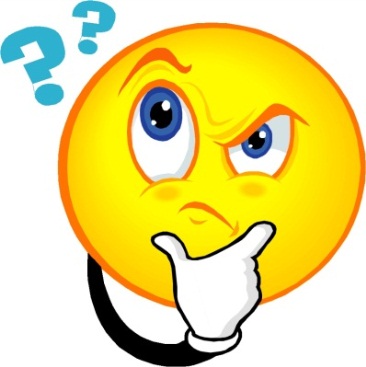 charAt(?)
substring(beginIndex)
toUpperCase()
toLowerCase()
substring(beginIndex,endIndex)